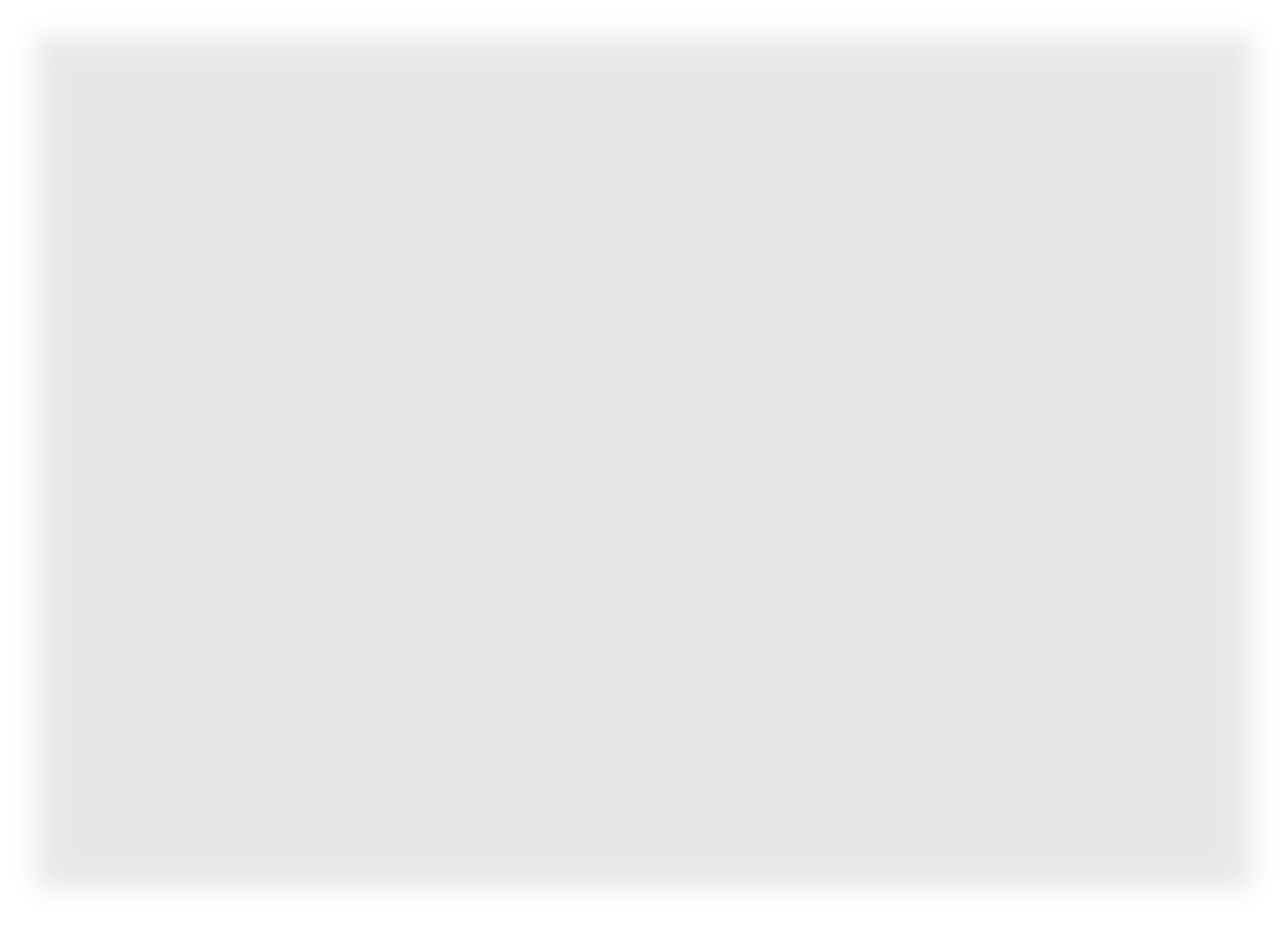 2022
LOREM IPSUM DOLOR
IPSUM DOLOR SIT AMET
2022
Lorem ipsum dolor sit amet, consectetuer
adipiscing elit, sed diam nonummy nibh euismod tincidunt ut laoreet dolore magna
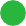 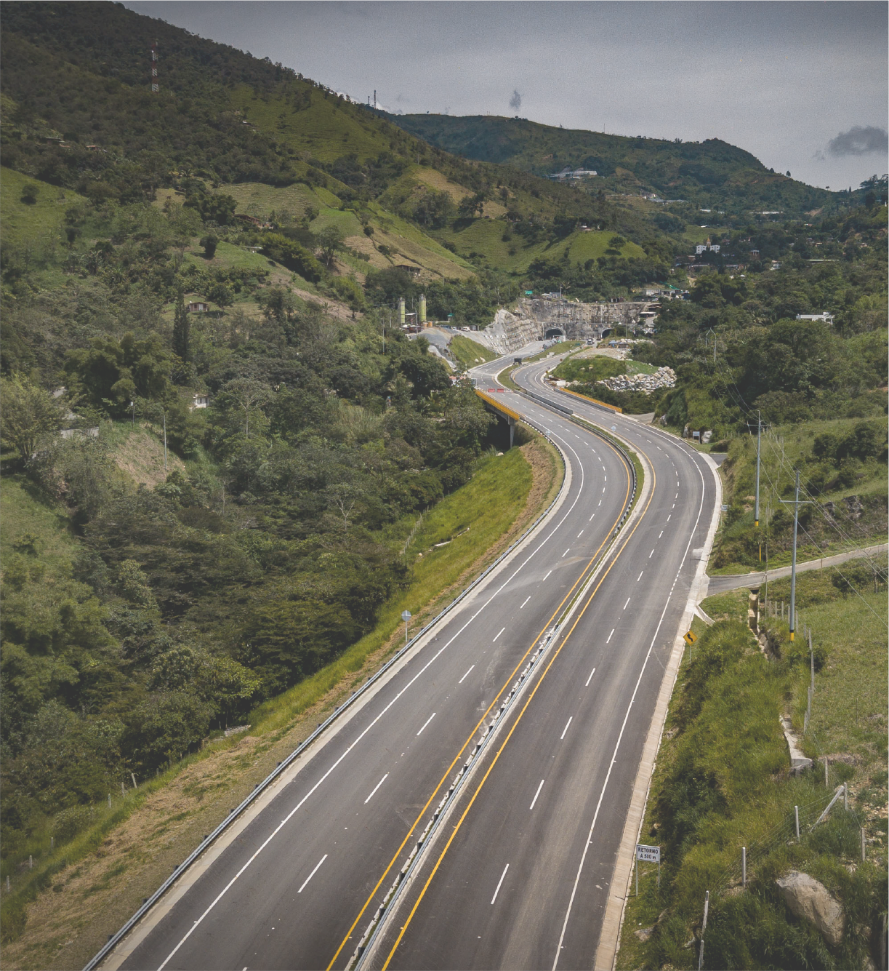 2021
Lorem ipsum dolor sit amet, consectetuer adipiscing elit, sed diam nonummy nibh euismod tincidunt ut laoreet dolore magna aliquam erat.

2020
Lorem ipsum dolor sit amet, consectetuer adipiscing elit, sed diam nonummy nibh euismod tincidunt ut laoreet dolore magna aliquam erat.

2019
Lorem ipsum dolor sit amet, consectetuer adipiscing elit, sed diam nonummy nibh euismod tincidunt ut laoreet dolore magna aliquam erat.
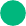 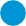 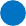 ERAT VOLUTPAT
Lorem ipsum dolor sit amet, consectetuer
25
NONUMMY